PENDIDIKAN SENI VISUAL
NAMA : NORKHAIRULBARIAH BINTI AKHIRUDIN
AMBILAN : KDPM-KDC-KEMAS NOV 2012
NAMA PENSYARAH : PUAN HAJAH RAMLAH BINTI 
MD DOM
SENI ARCA
TENUNAN
ANYAMAN
ORIGAMI
TOPENG
BONEKA
MODEL
DIORAMA
MOBAIL
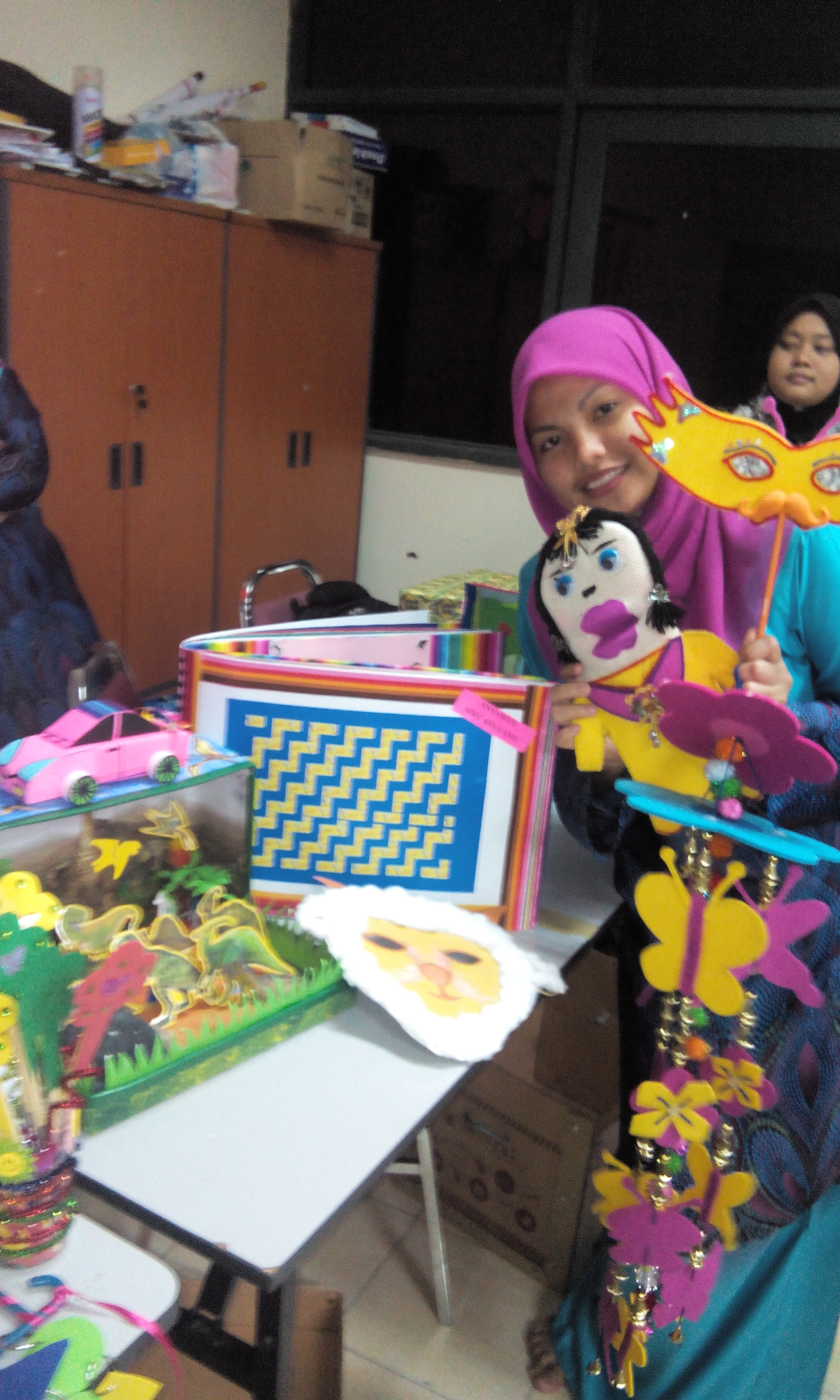 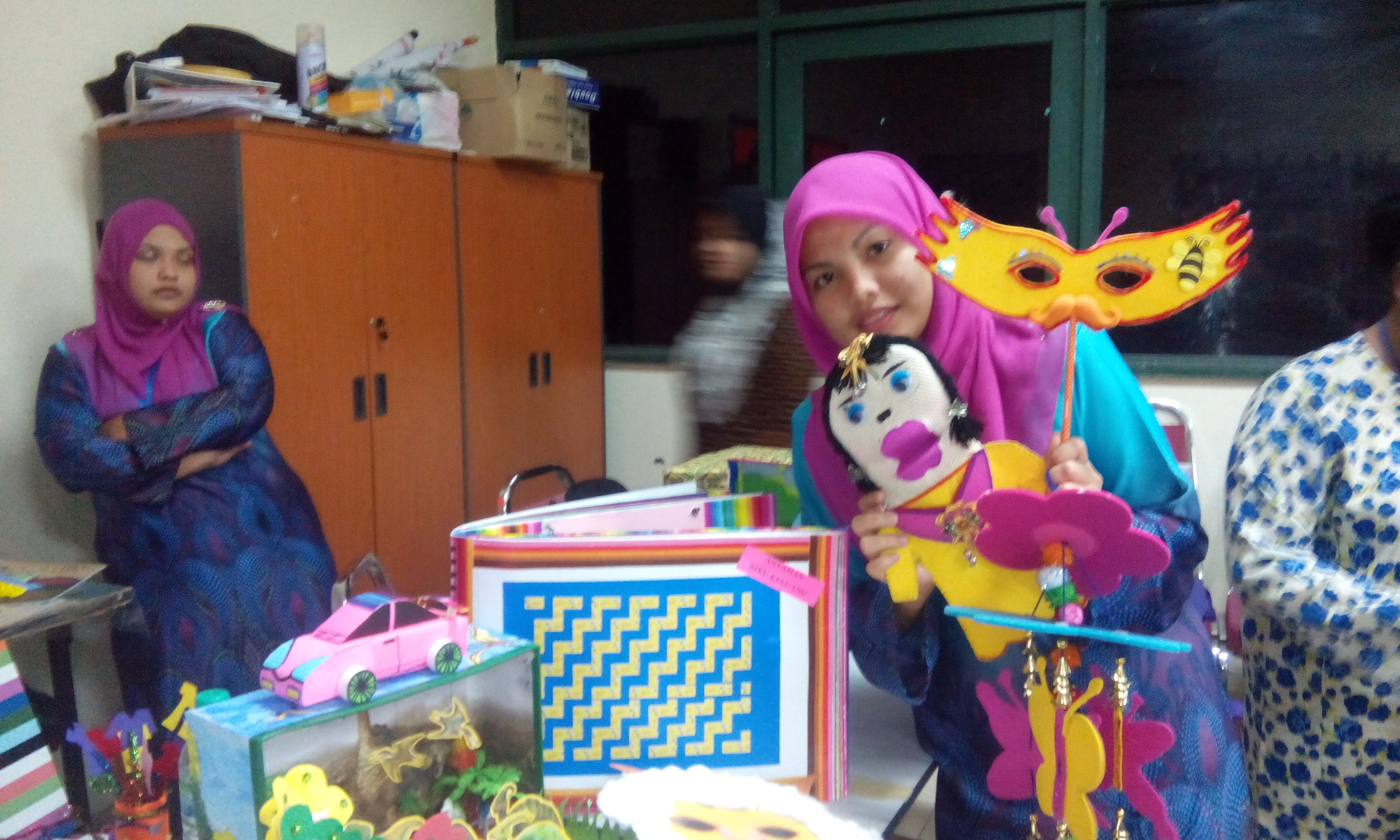 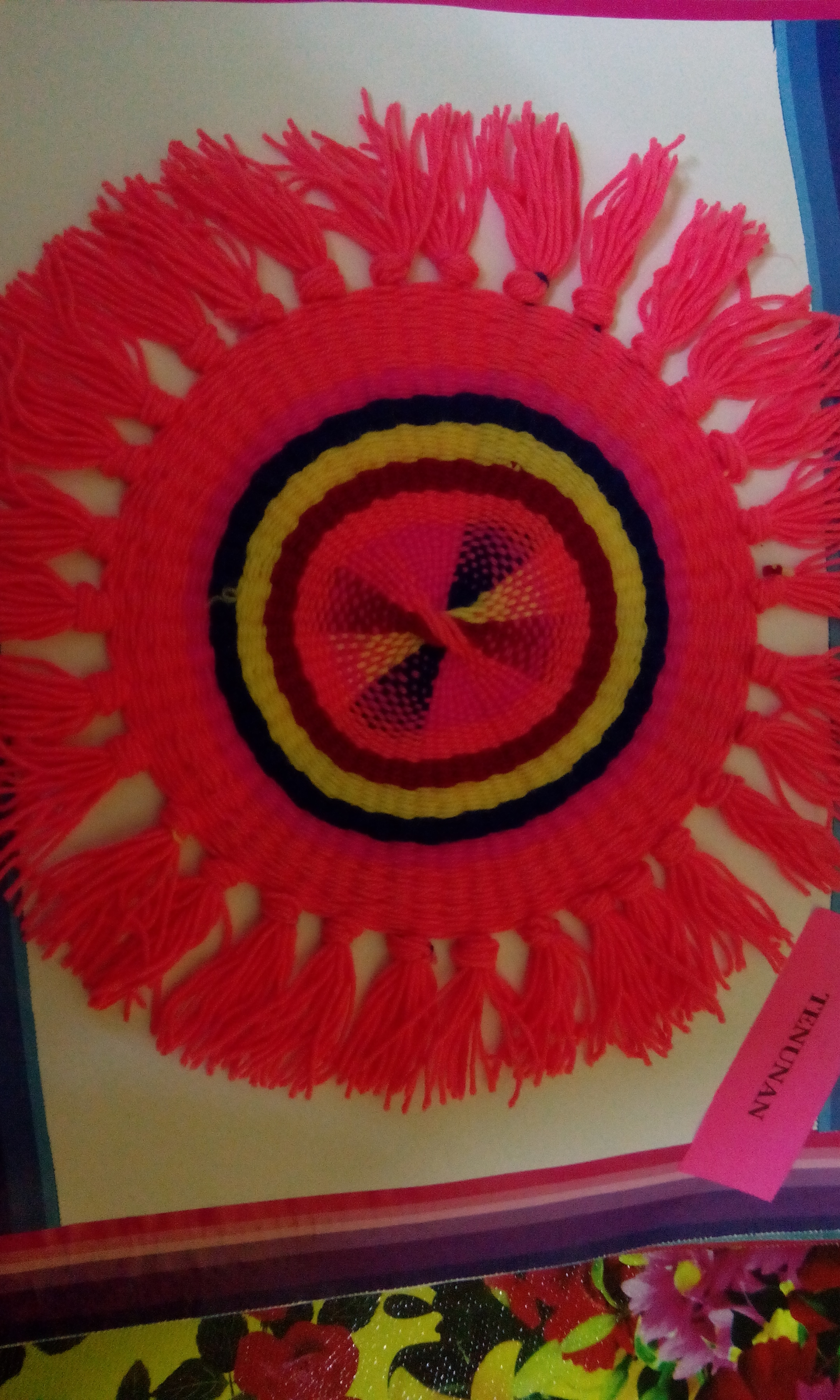 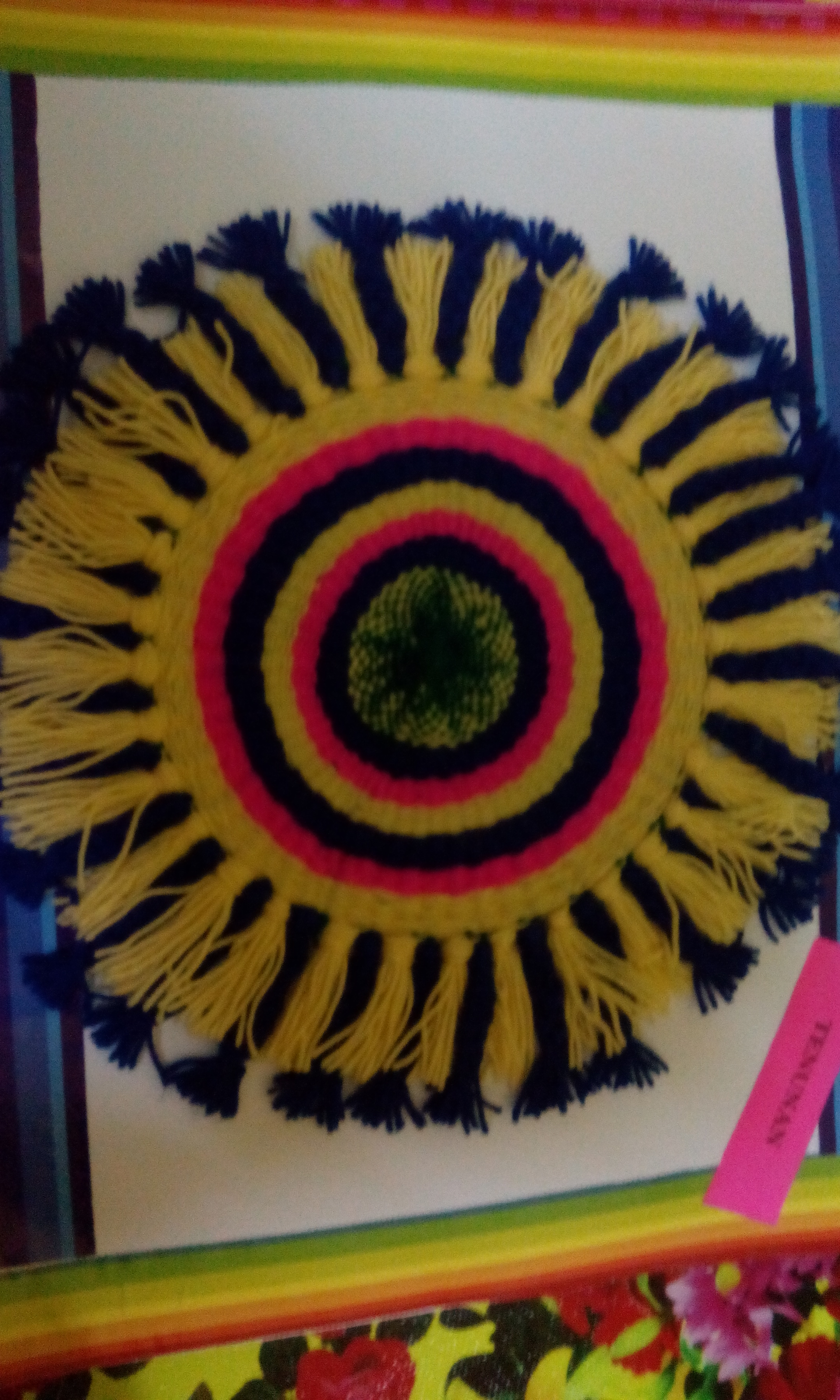 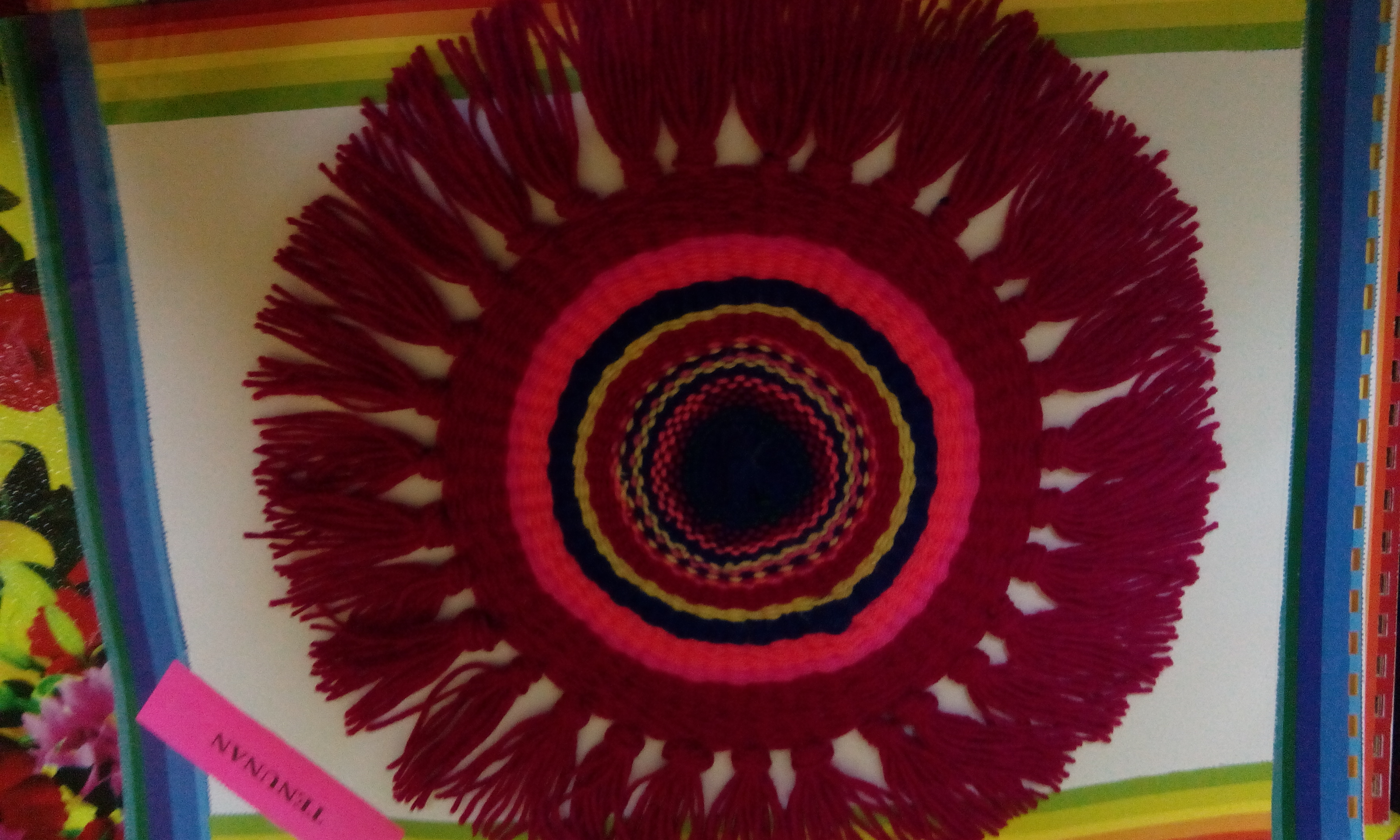 TENUNAN
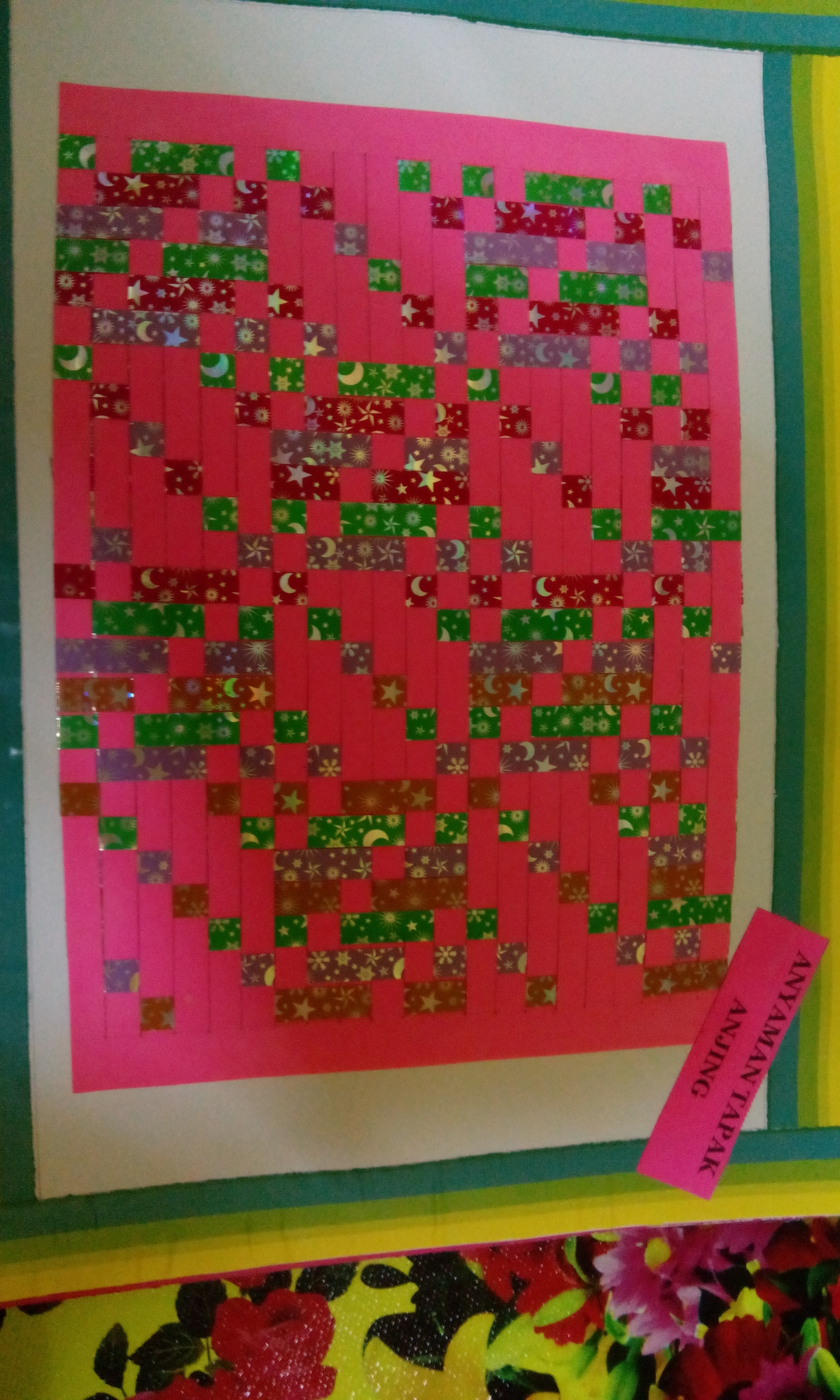 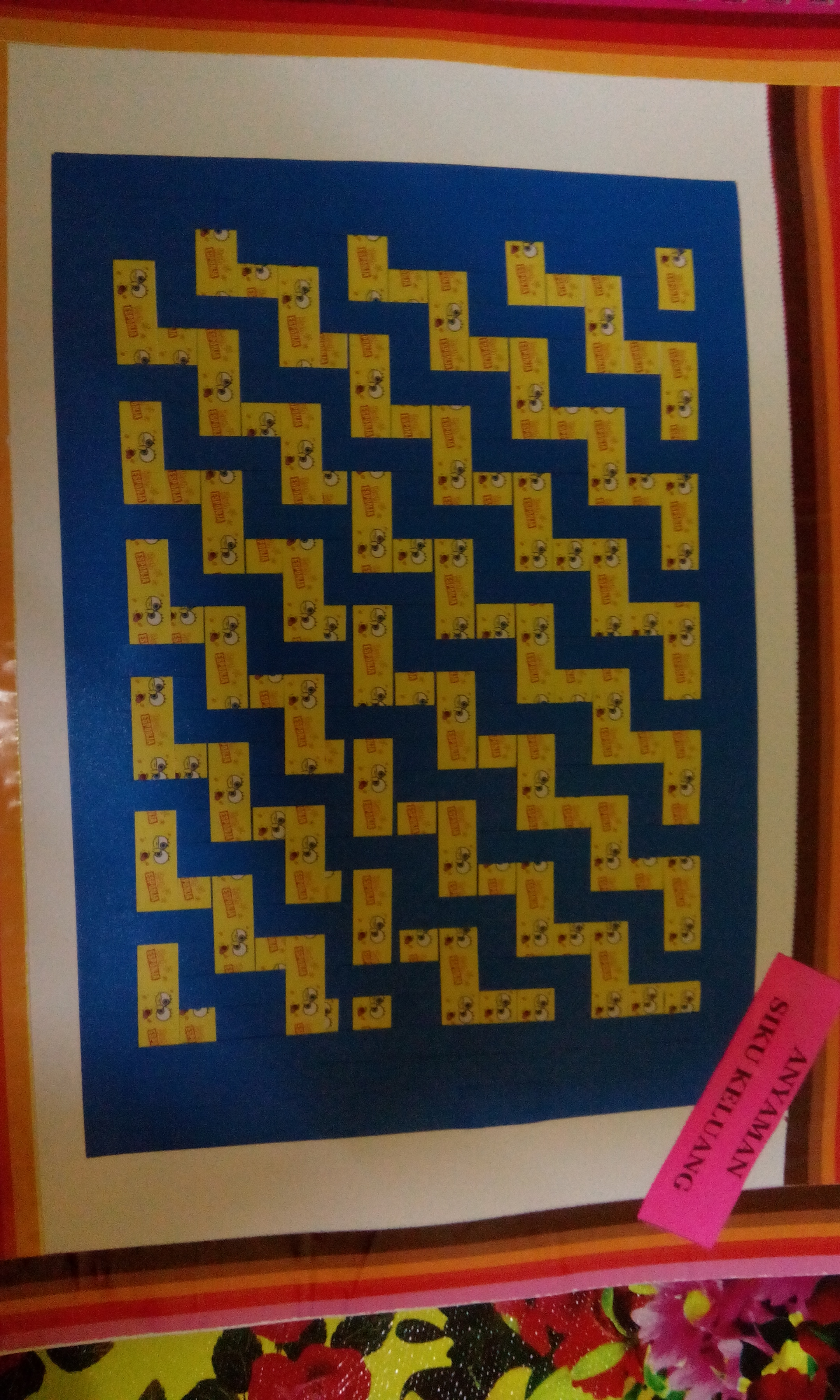 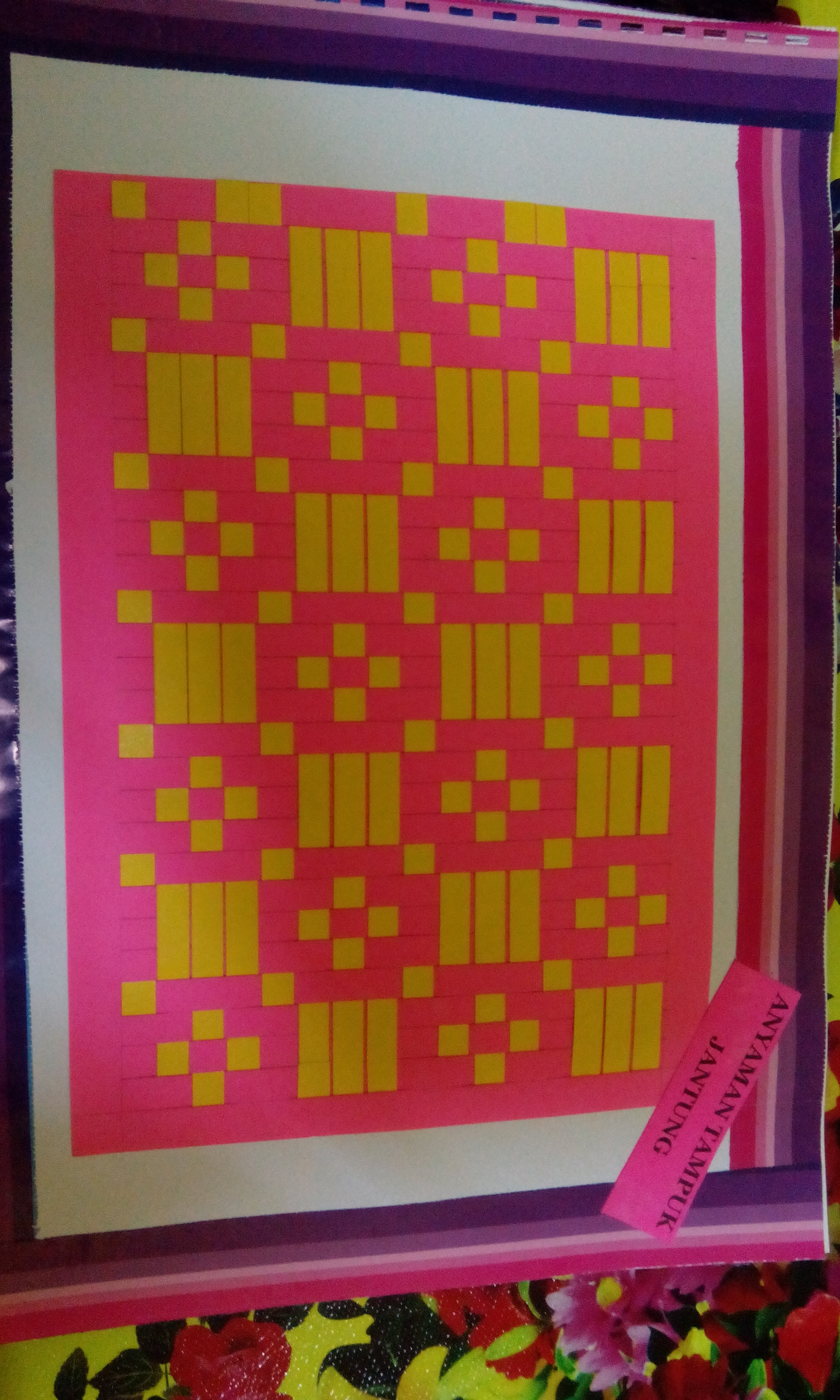 ANYAMAN
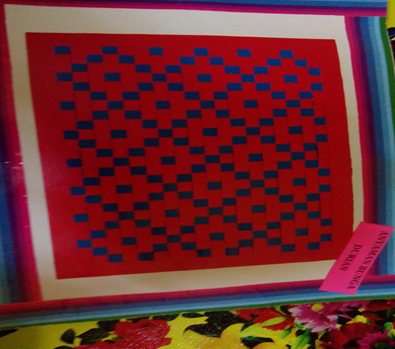 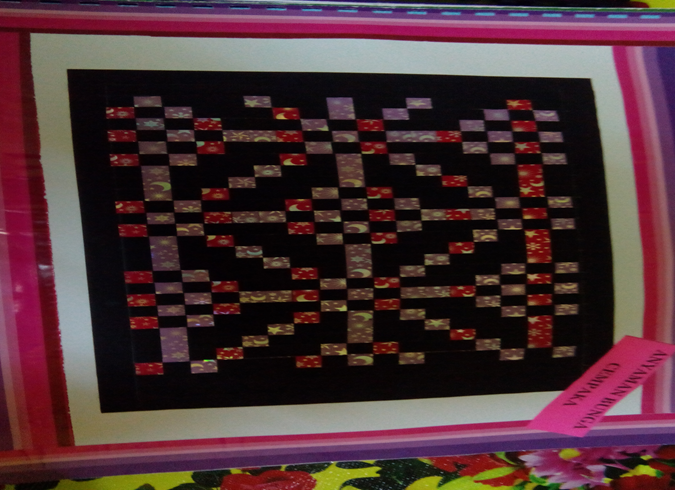 ANYAMAN
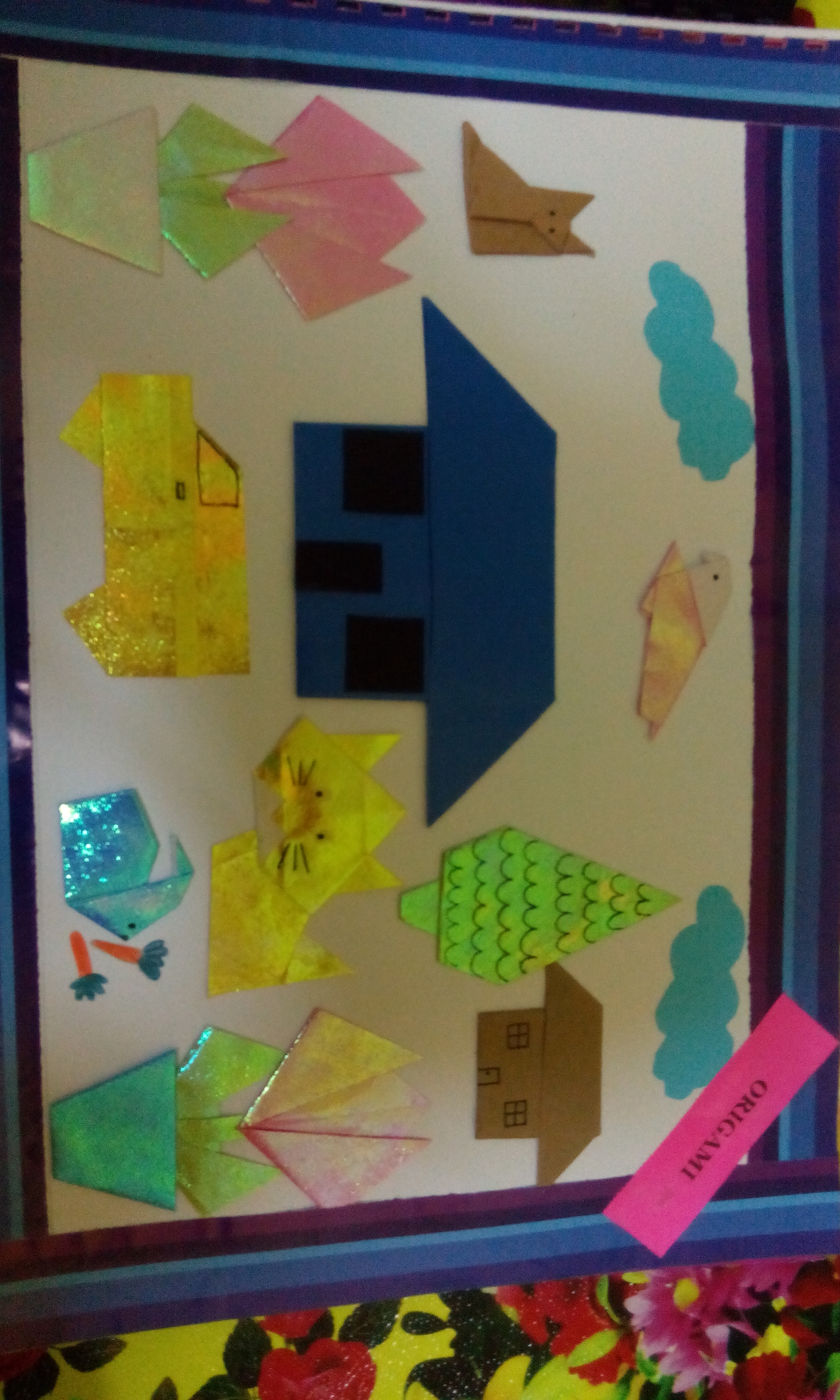 ORIGAMI
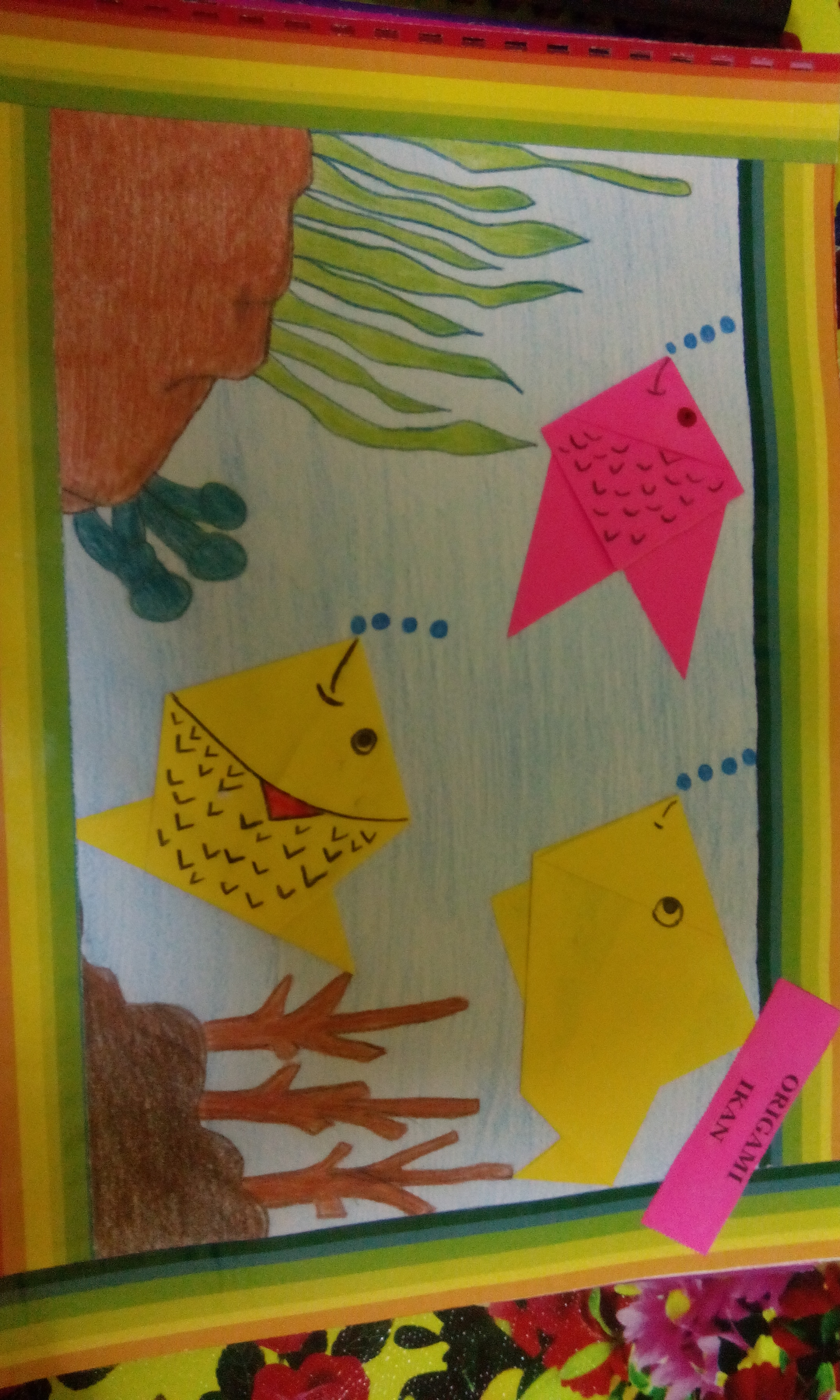 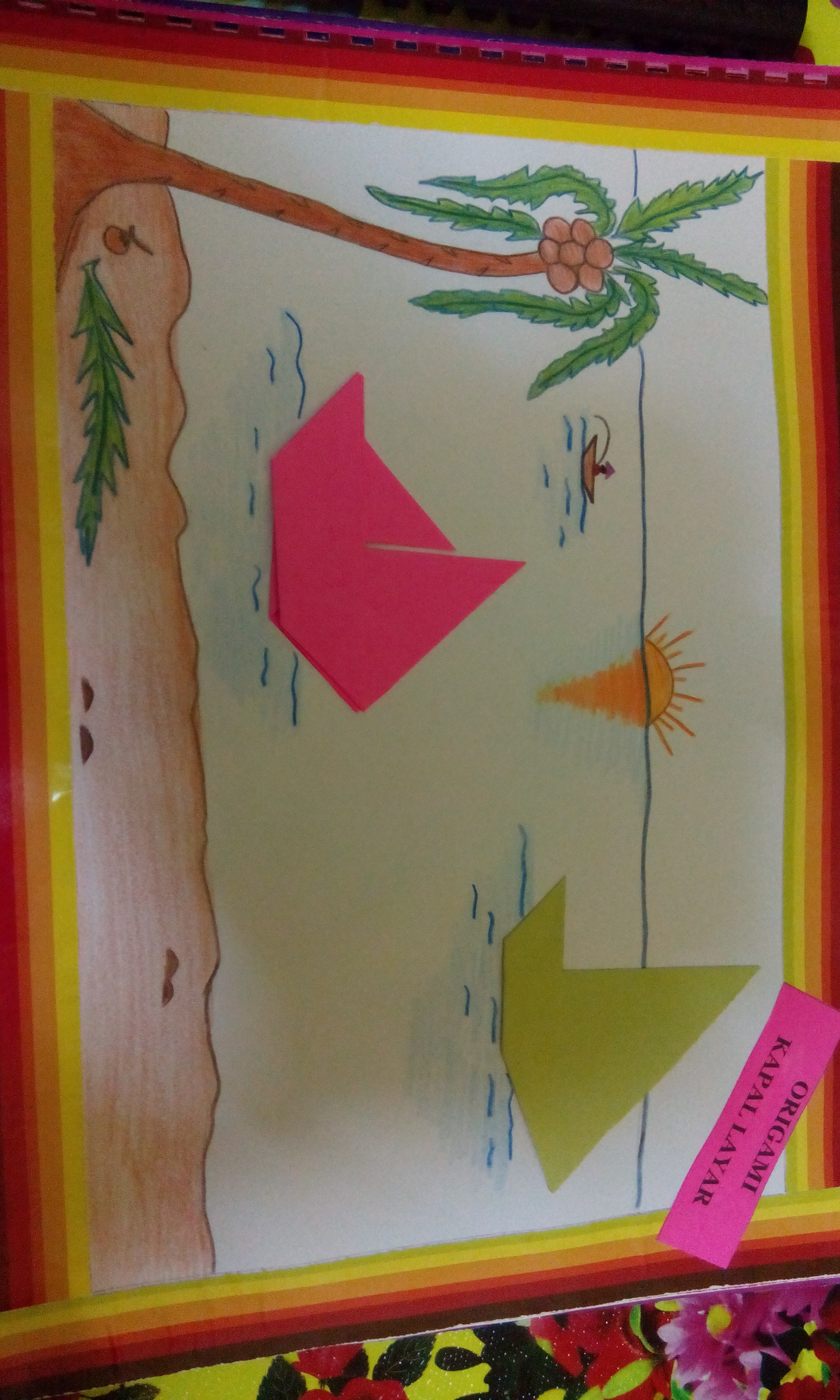 ORIGAMI
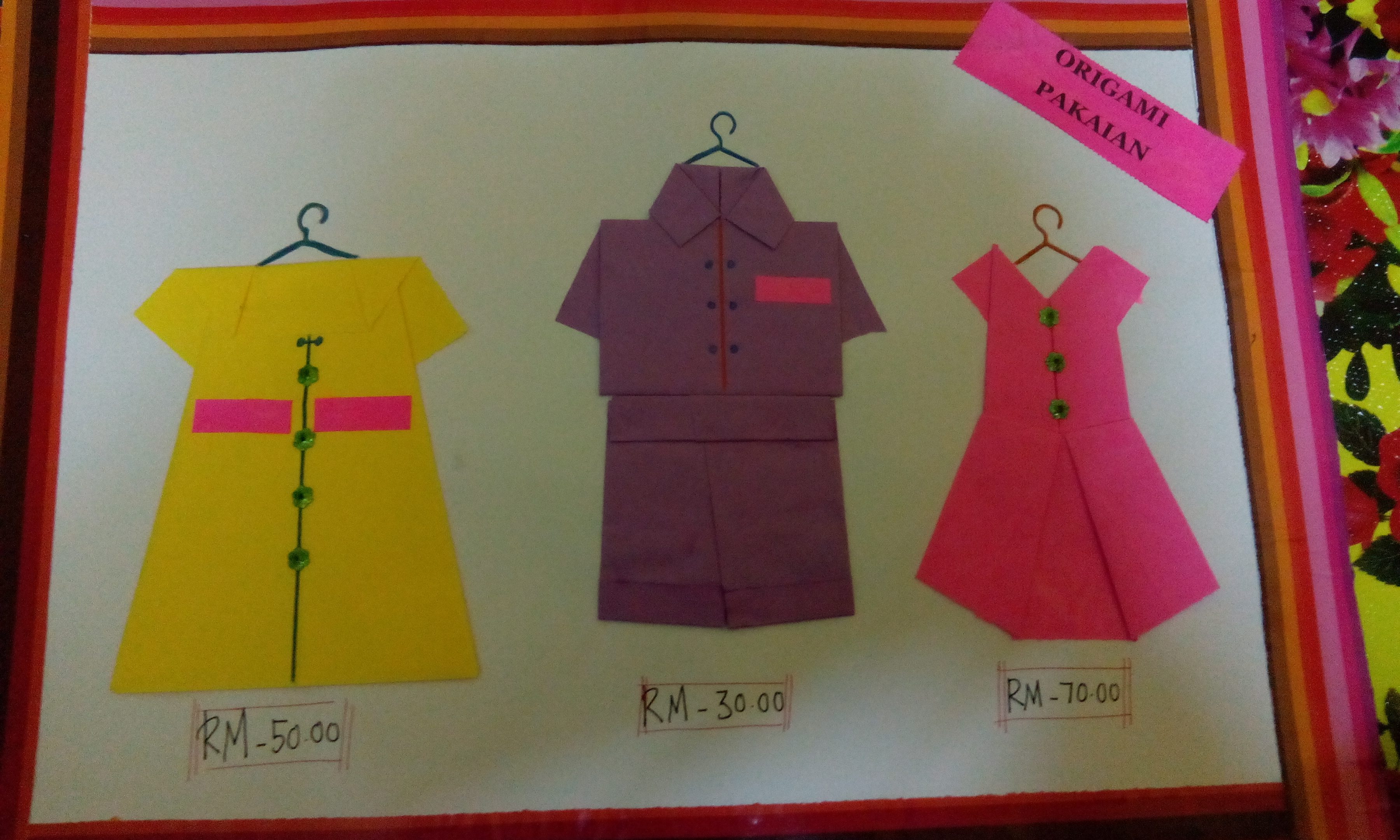 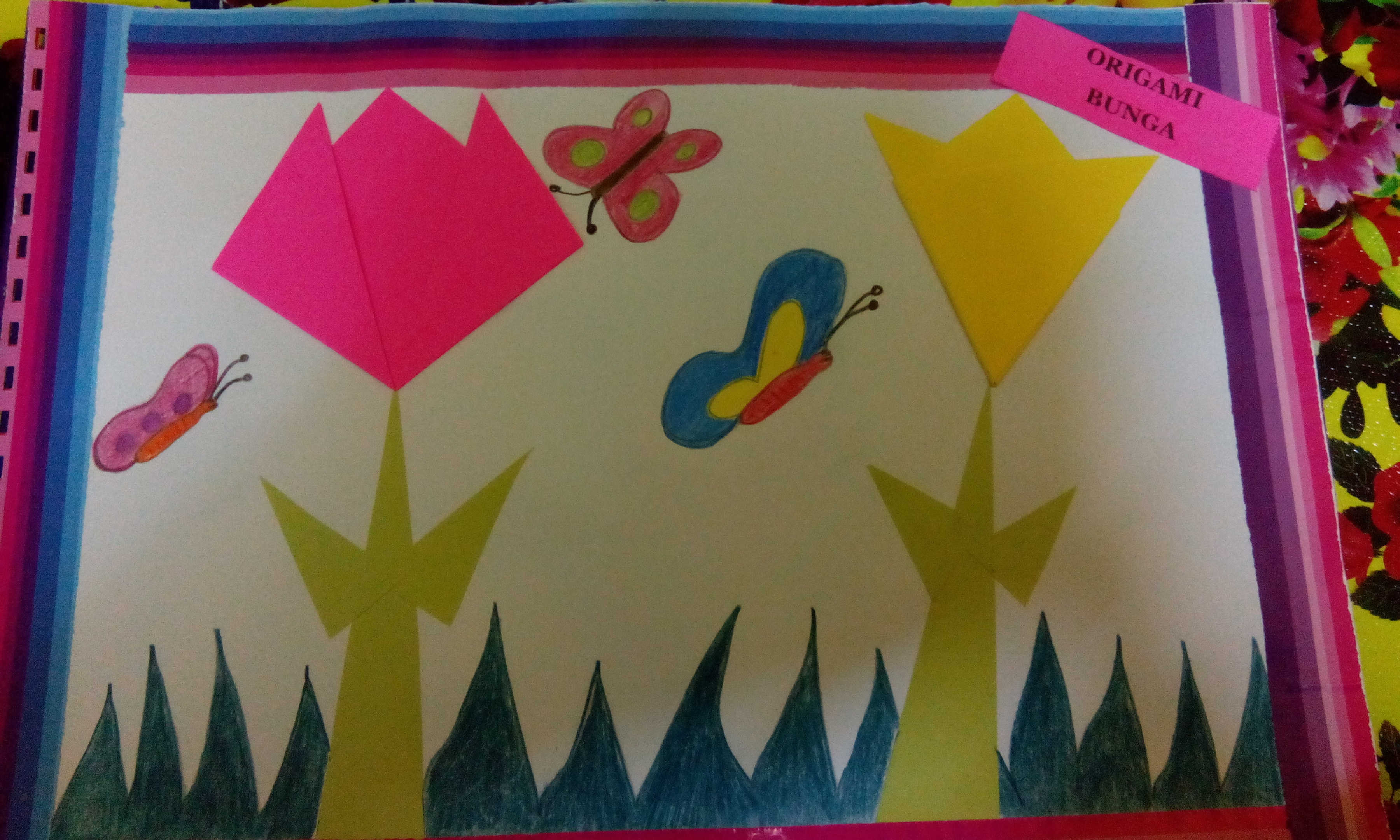 ORIGAMI
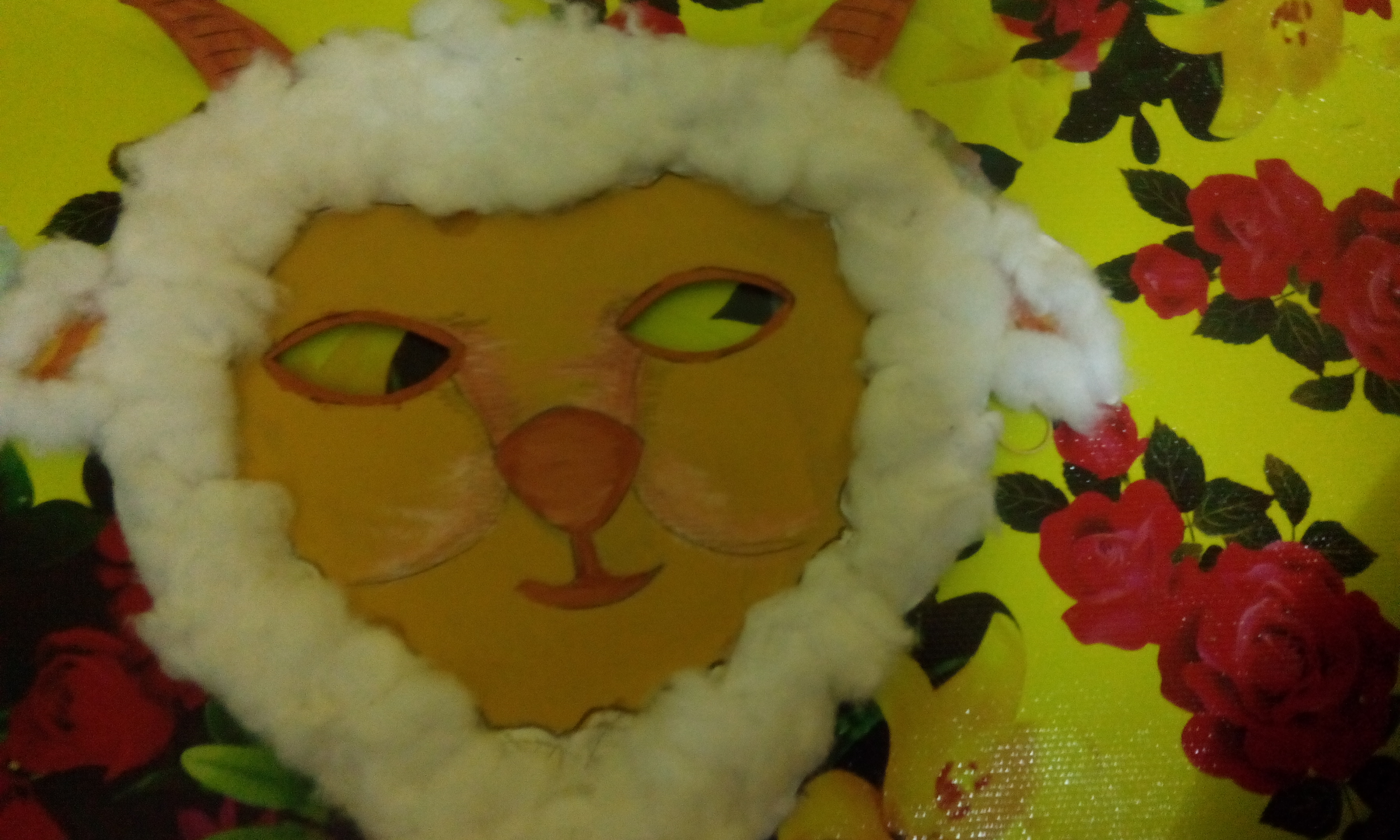 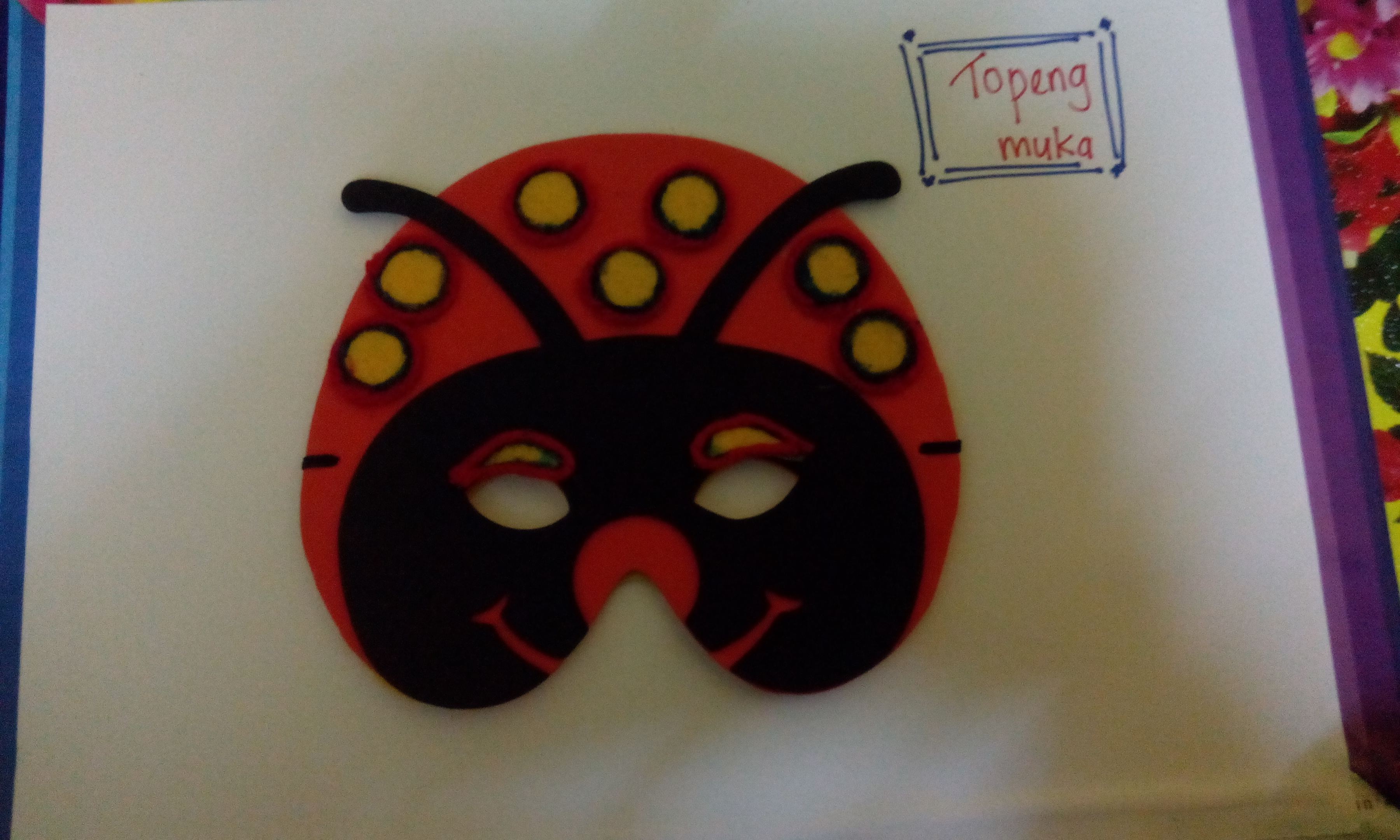 TOPENG MUKA
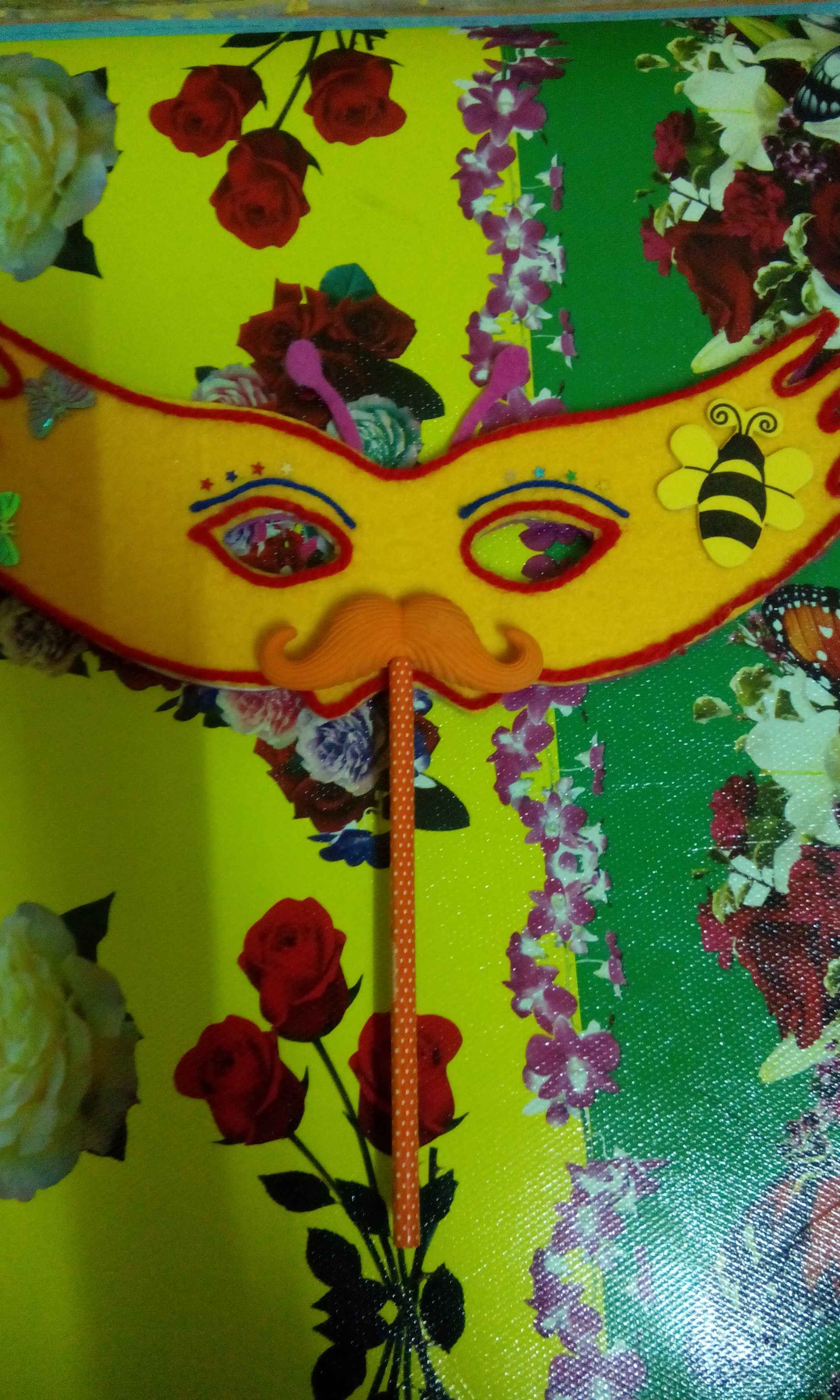 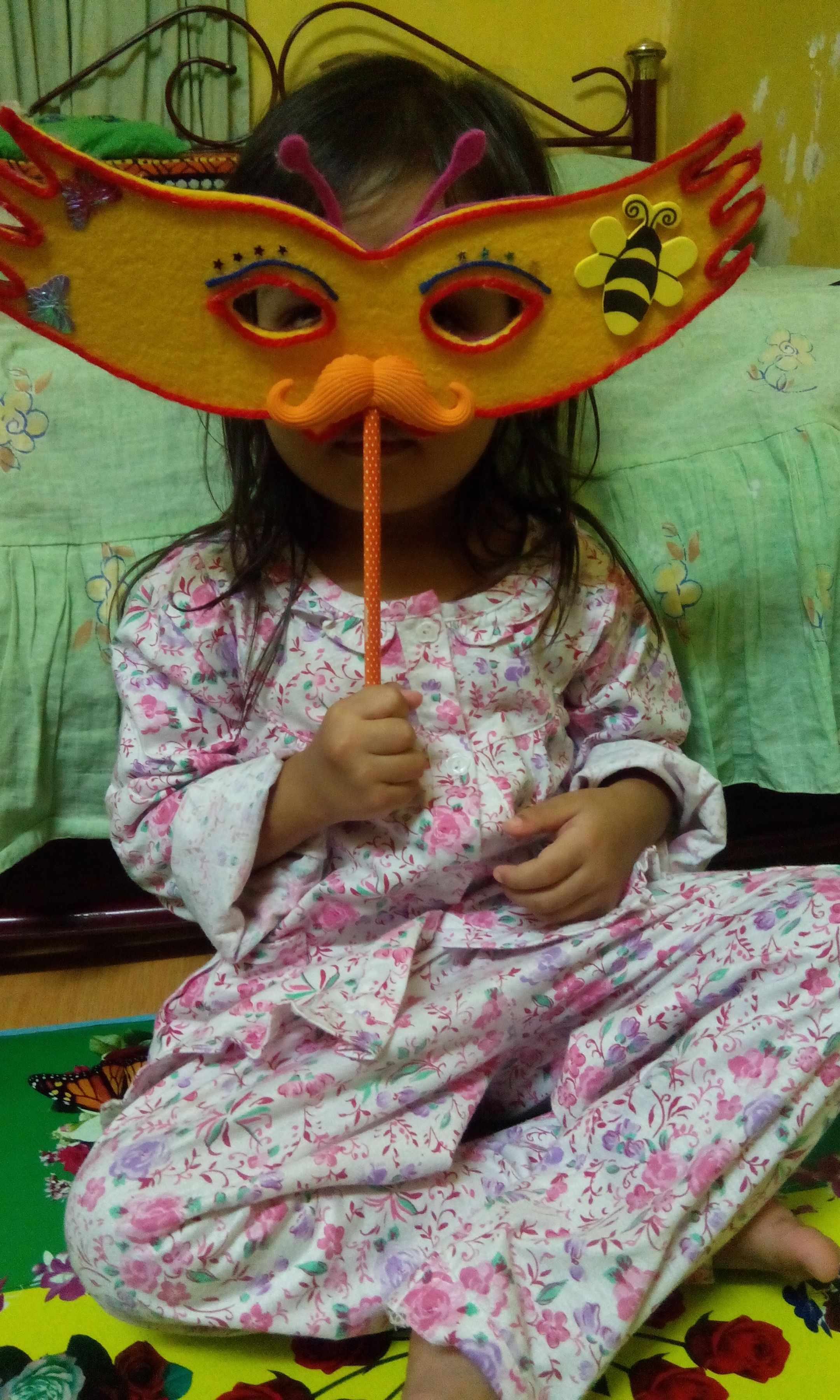 TOPENG MATA
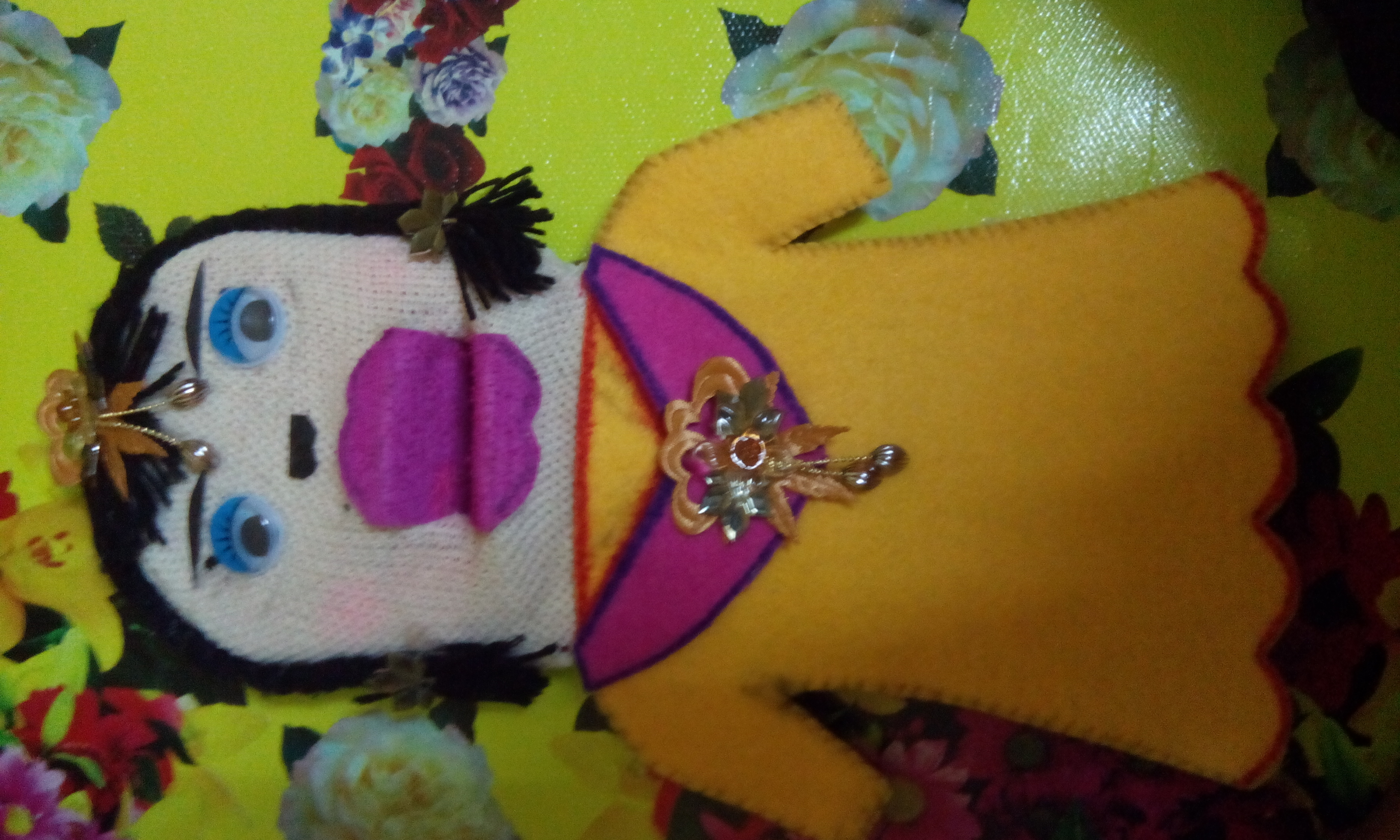 BONEKA
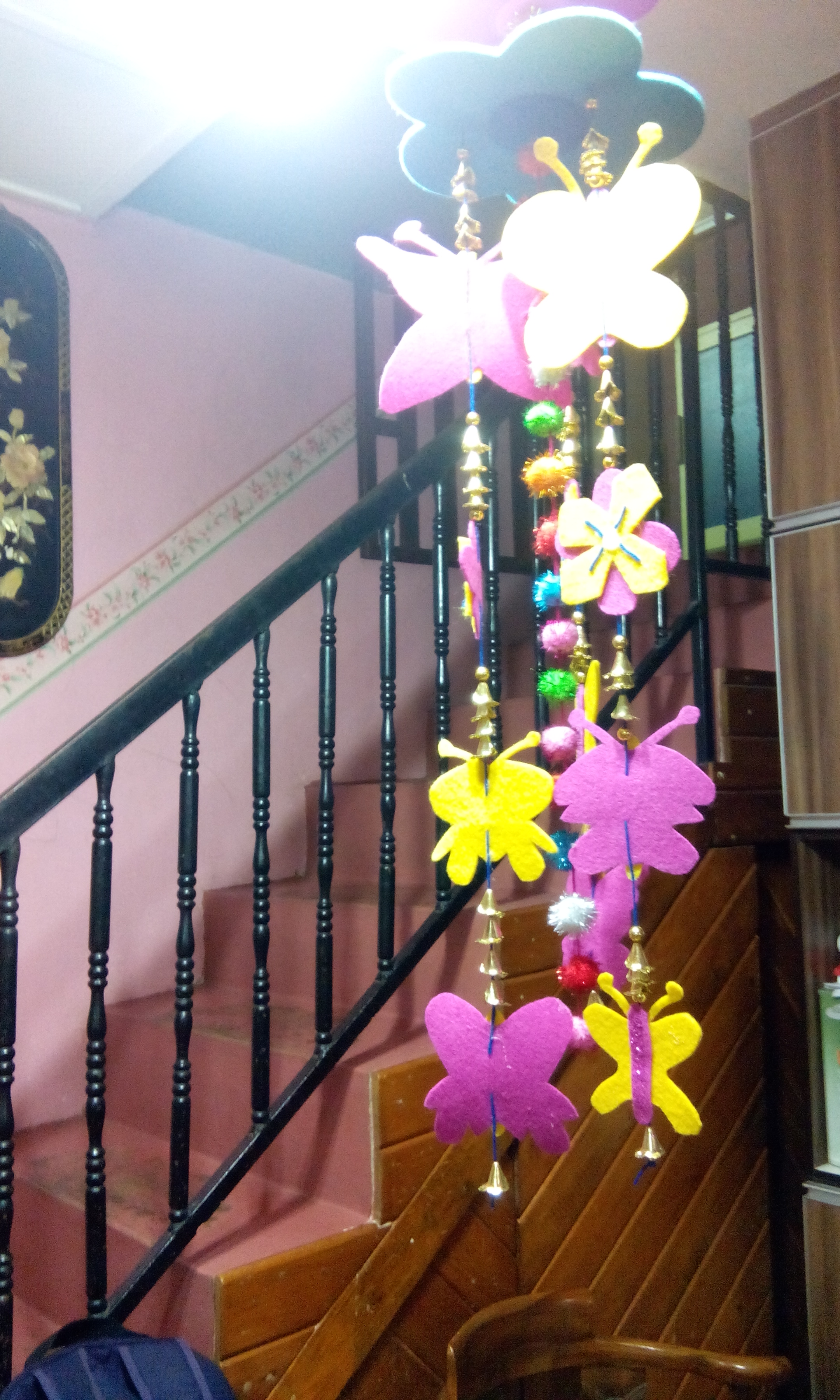 MOBAIL
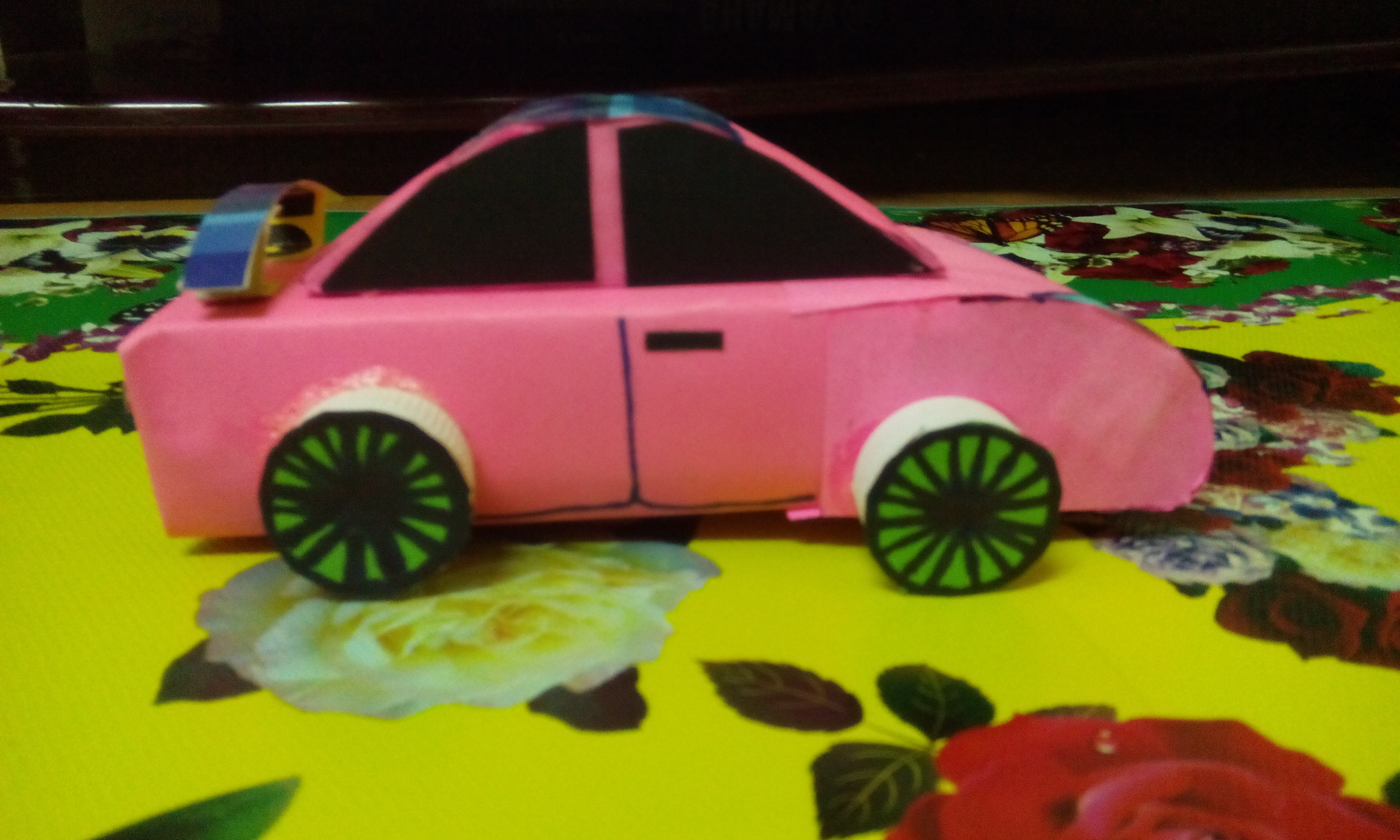 MODEL
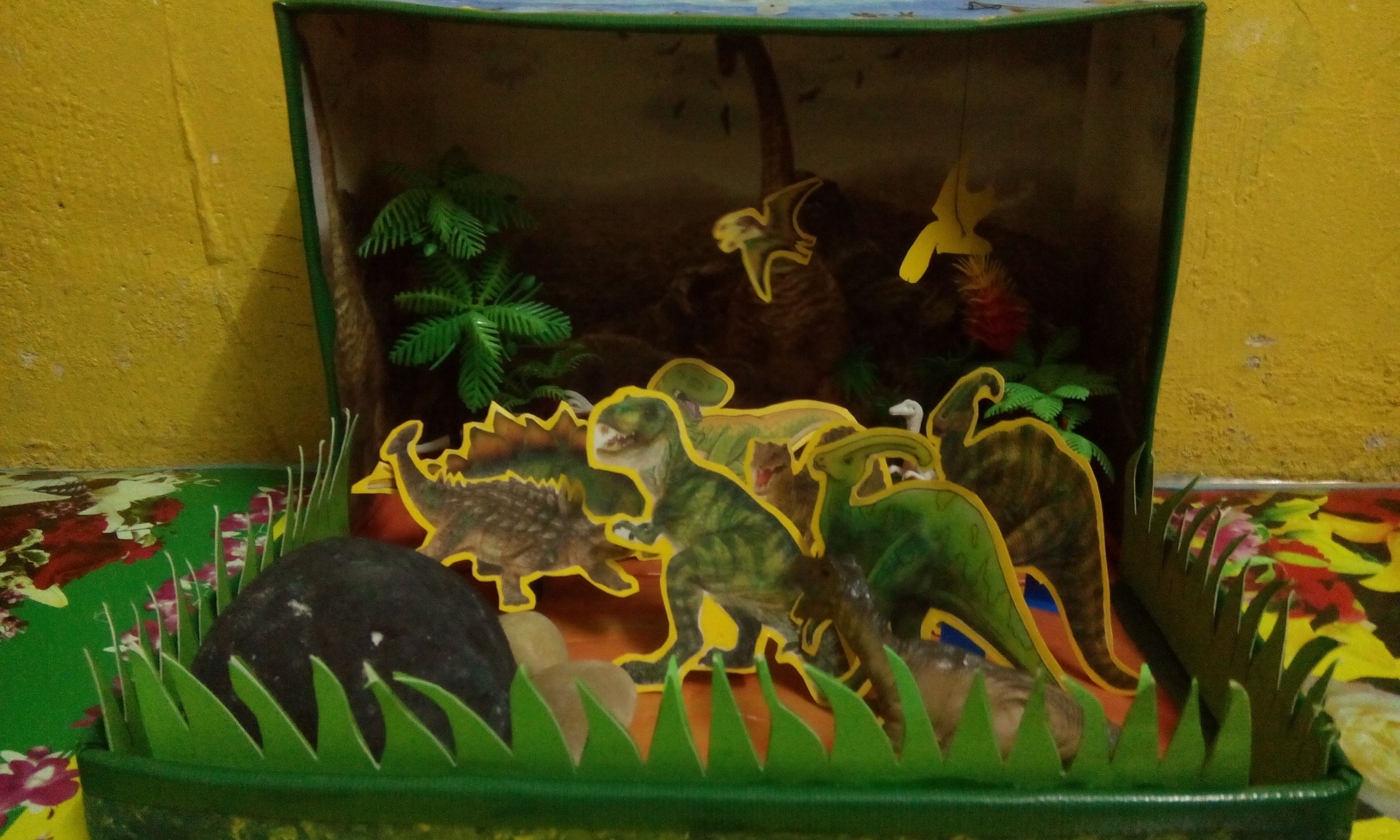 DIORAMA
TERIMA KASIH
KEPADA PUAN HAJAH ROMLAH BINTI MD DOM